Новий рік2020
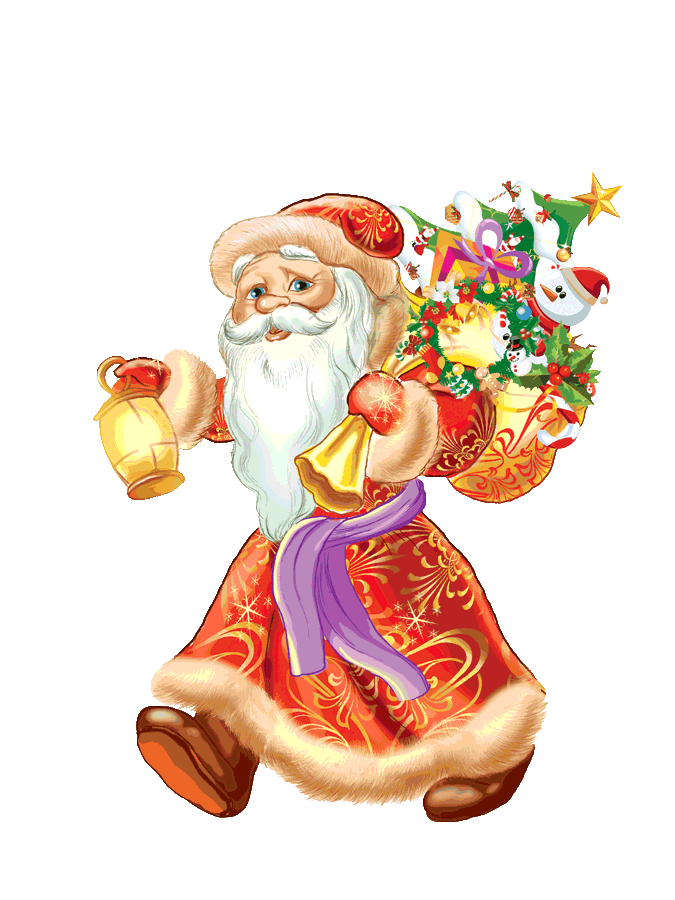 Новорічна казка
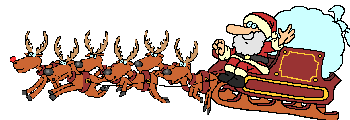 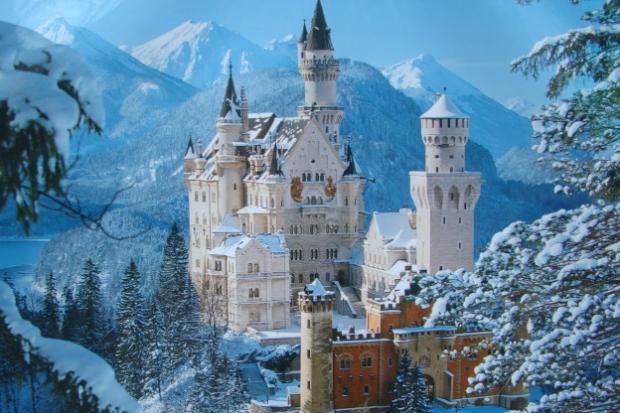 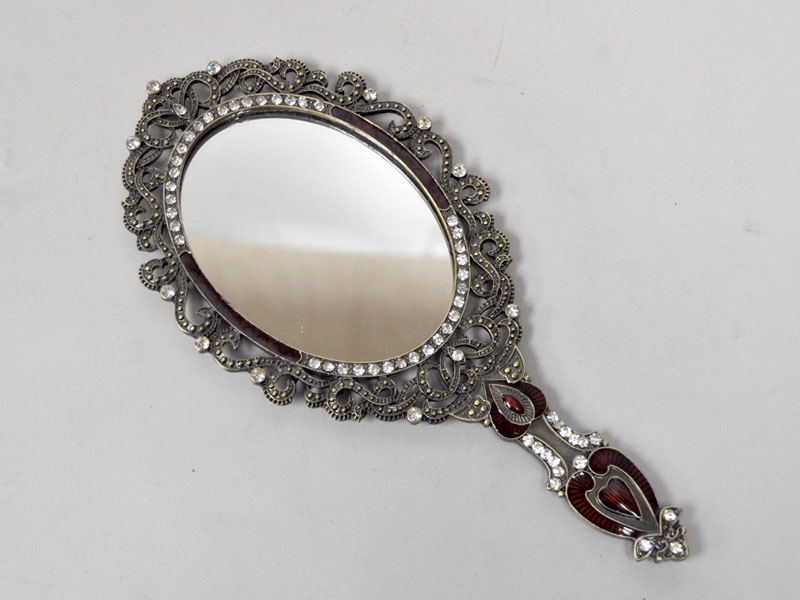 Дзеркало!
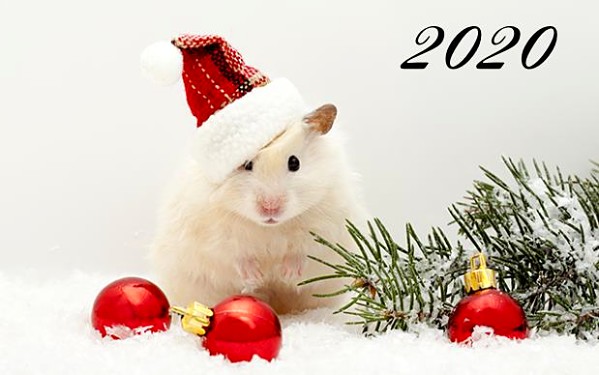 Курочка ряба
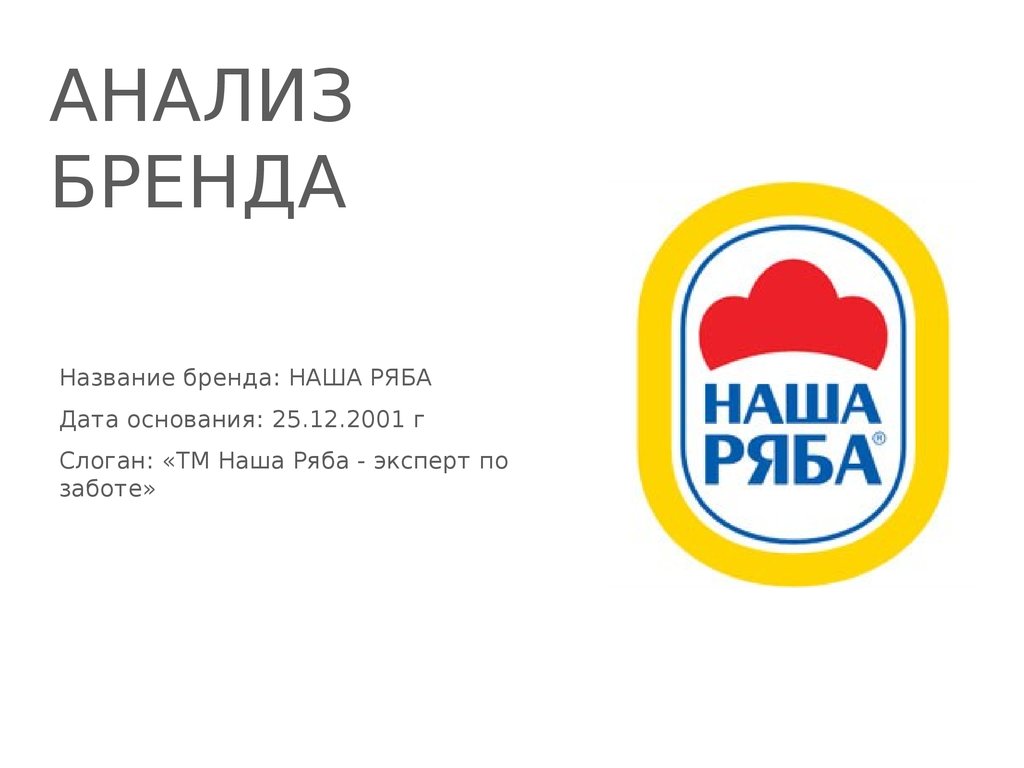 Купуйте українське!
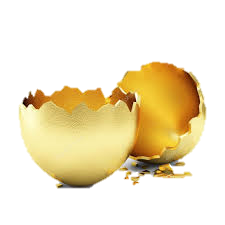 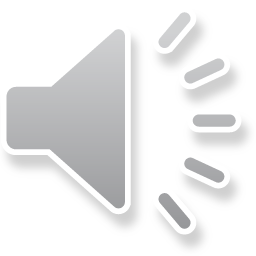 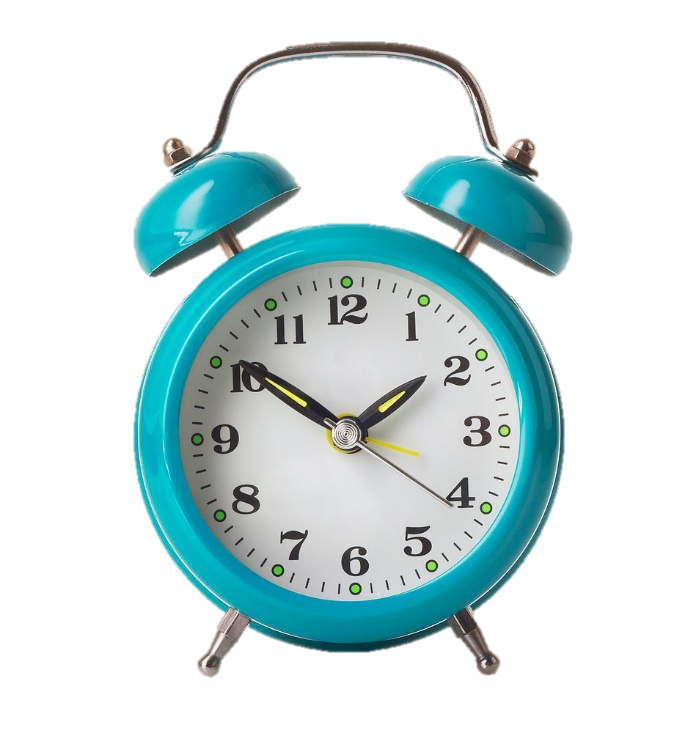 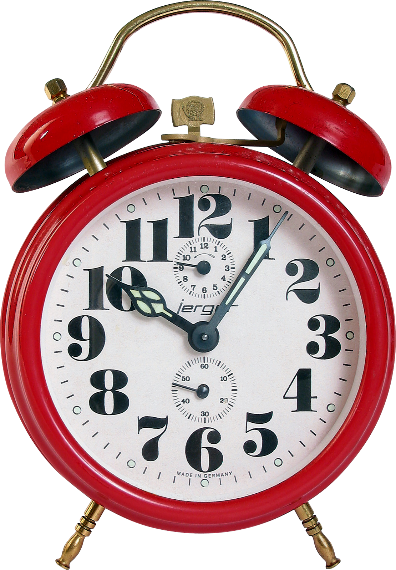 Фірма ”Ку-ку-рі-ку”
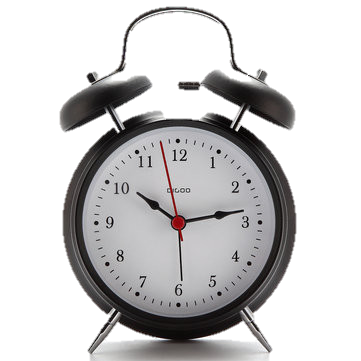 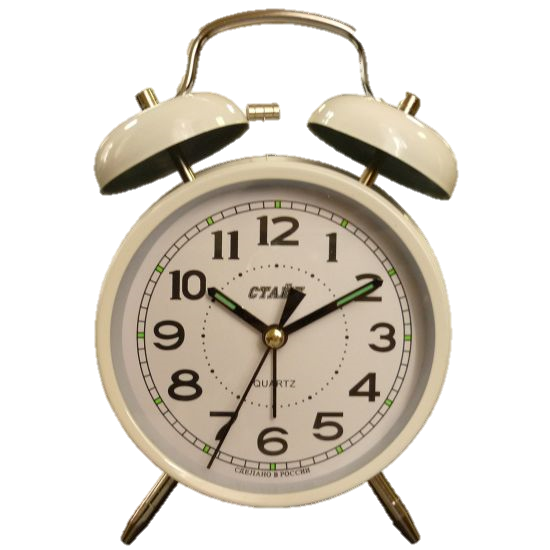 Надійно.
        Доступно.
			    Без ГМО.
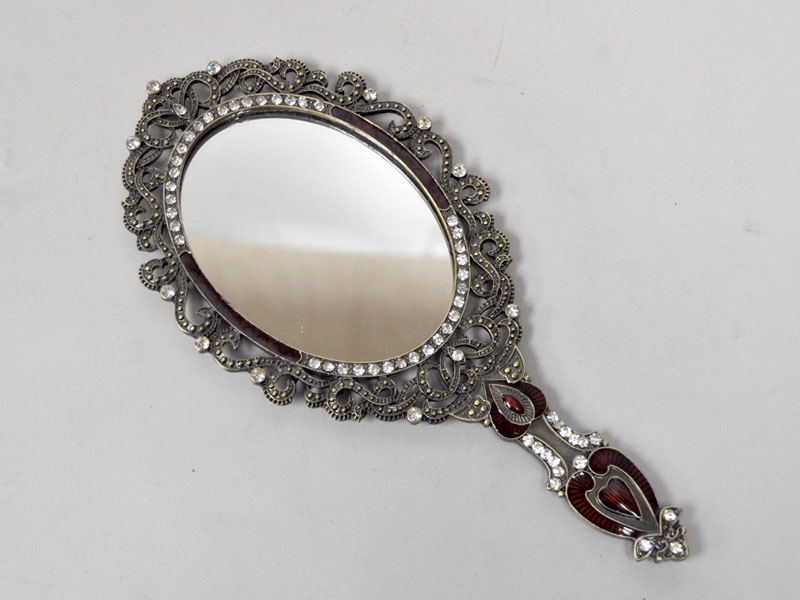 Дзеркало!
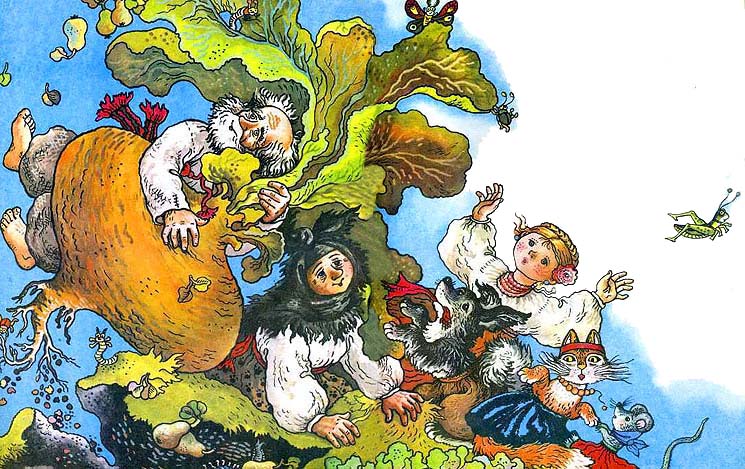 Ріпка
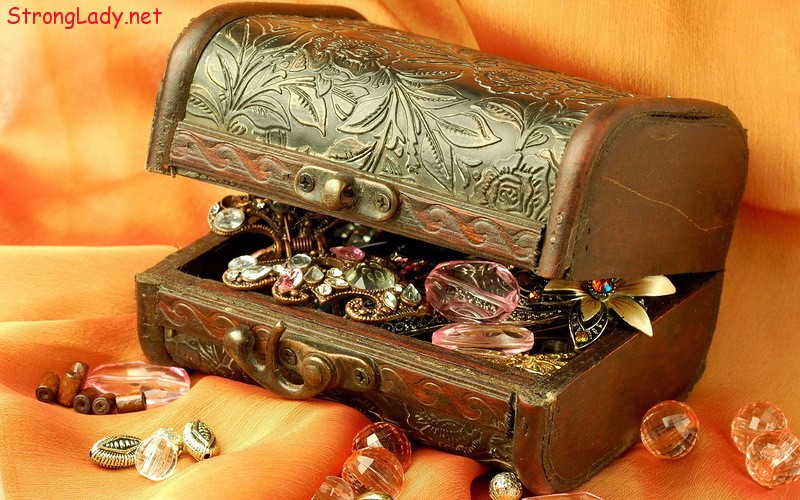 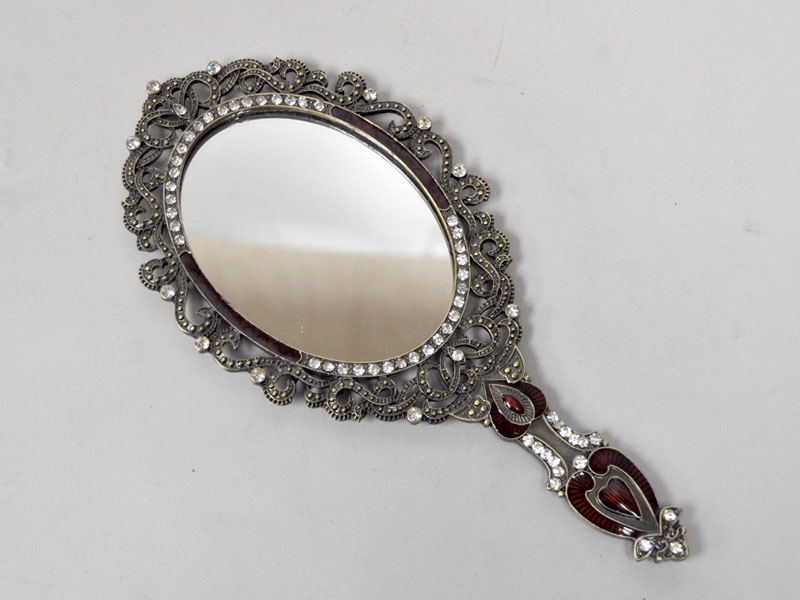 Дзеркало!
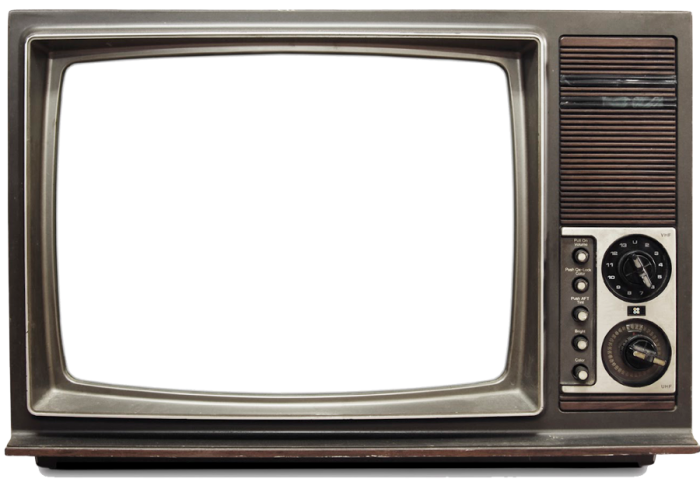 Телеканал “Гімназія-TV”
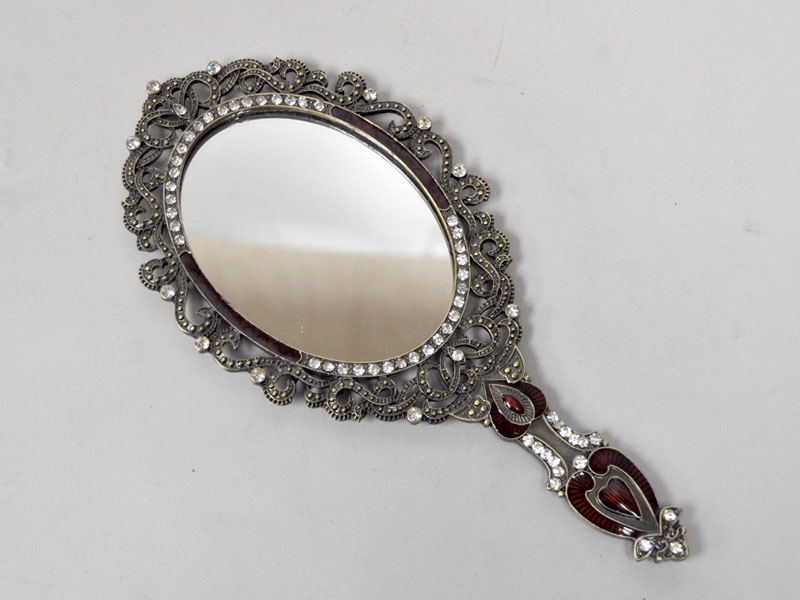 Дзеркало!
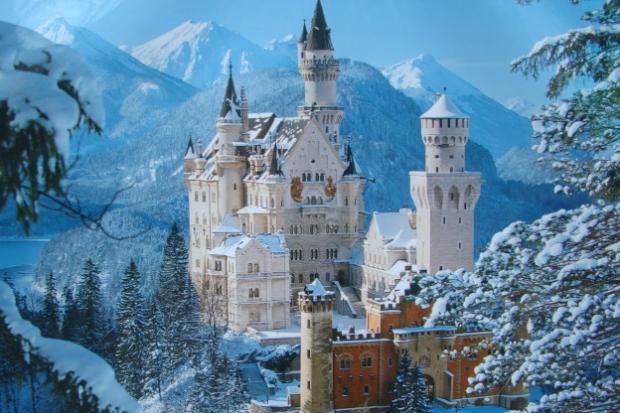 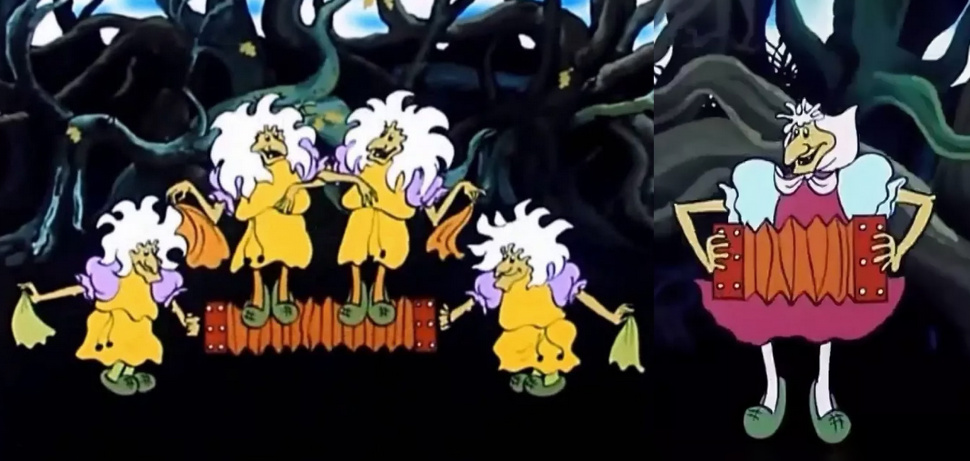 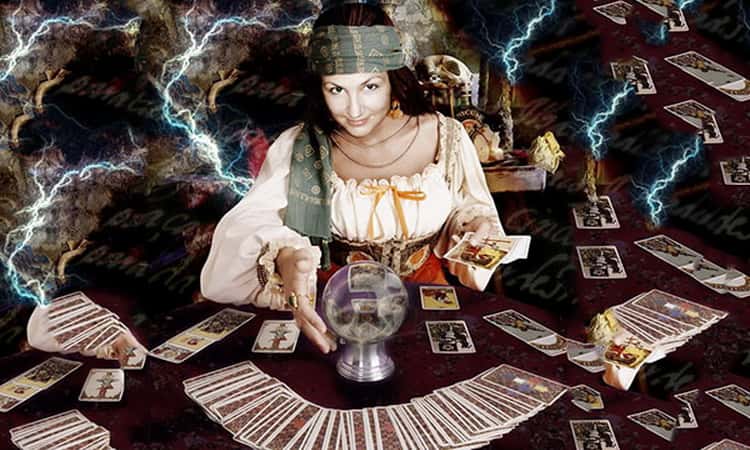 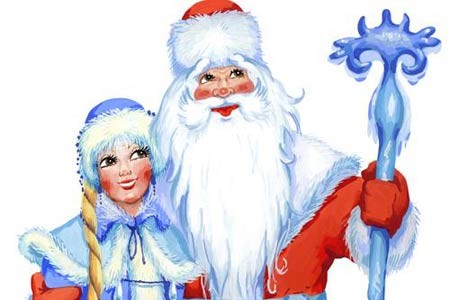 Кінець…